01
02
03
04
01
02
03
04
01
02
03
04
05
01
02
03
04
01
02
04
03
05
04
03
02
01
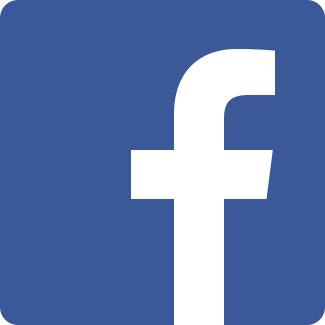 歡迎加入商業簡報網粉絲專頁
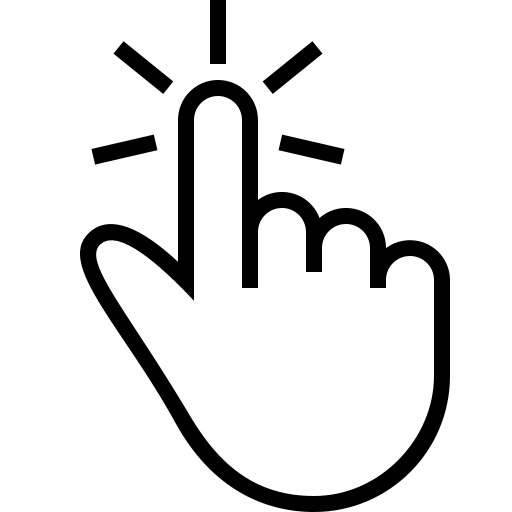 www.pook.com.tw
www.slideshare.net/mwhan
www.pook.com.tw
www.slideshare.net/mwhan